PROJECT: Tricoflex Sustainable range
Tricoflex : Expertise and CSR Commitment
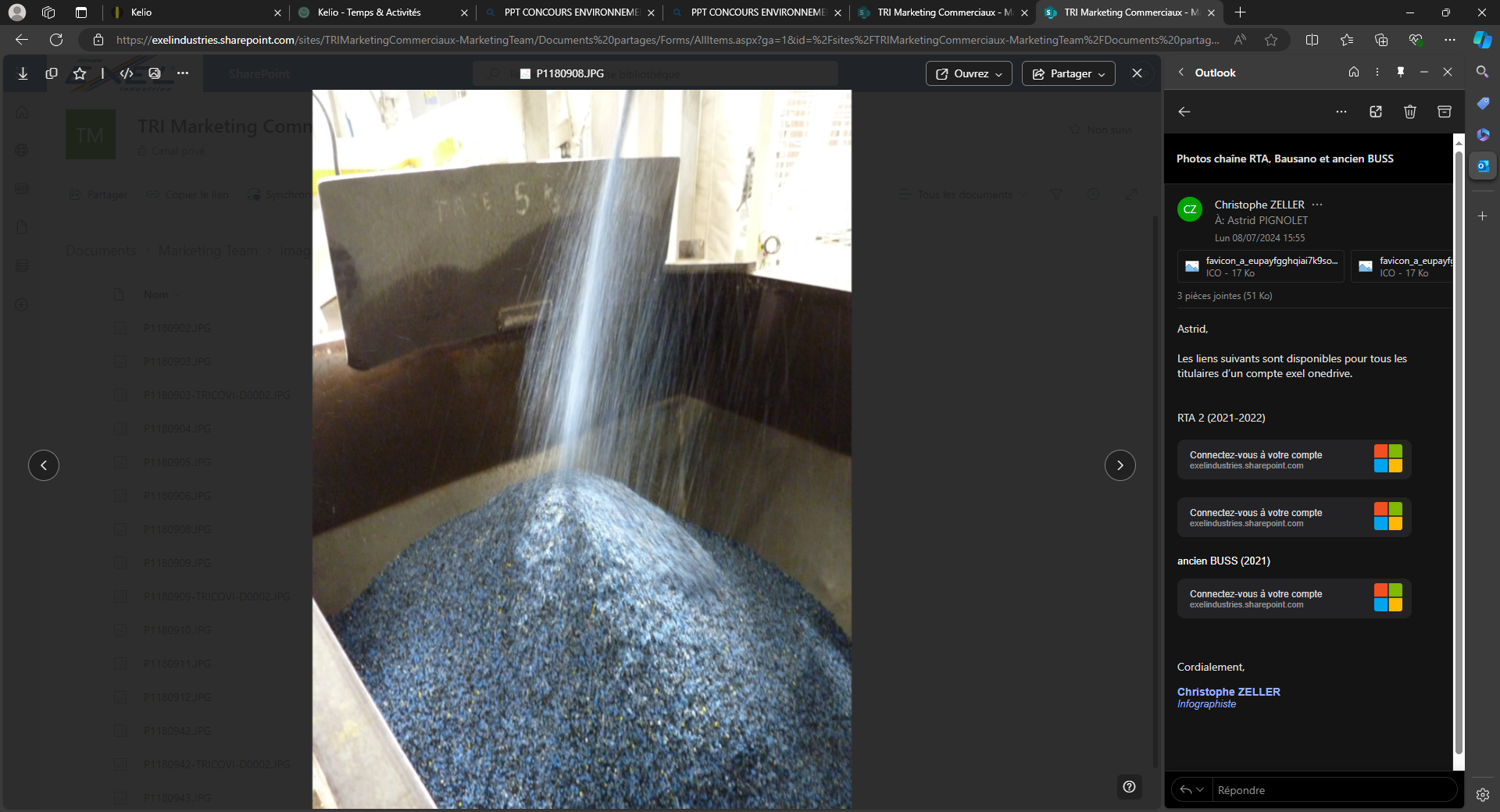 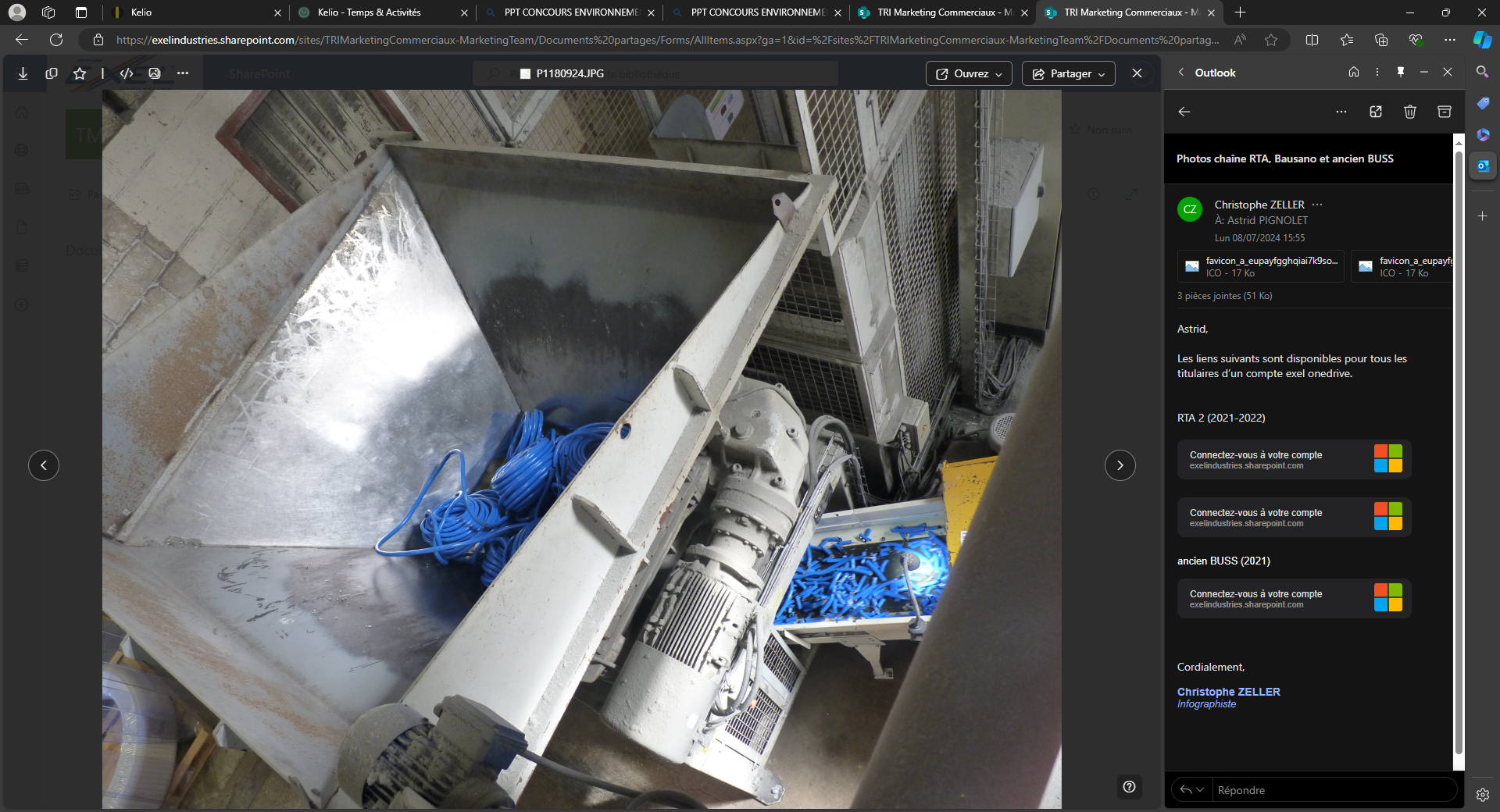 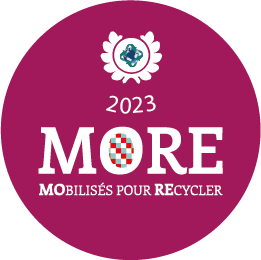 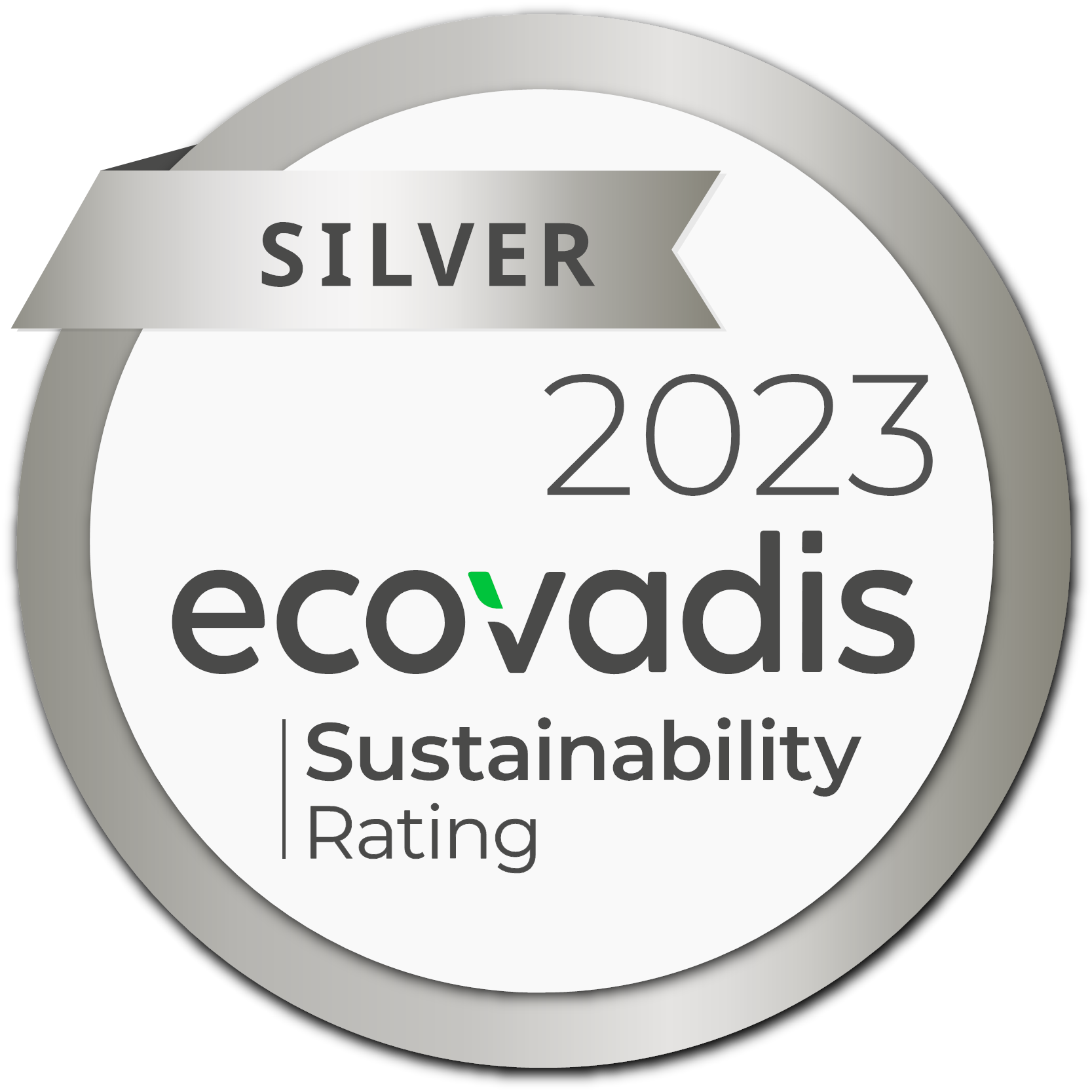 For more than 35 years, Tricoflex has been an environmentally responsible company. It sorts, recycles and repurposes its waste. 
Tricoflex strives to lower its greenhouse gas emissions in response to climate change challenges.
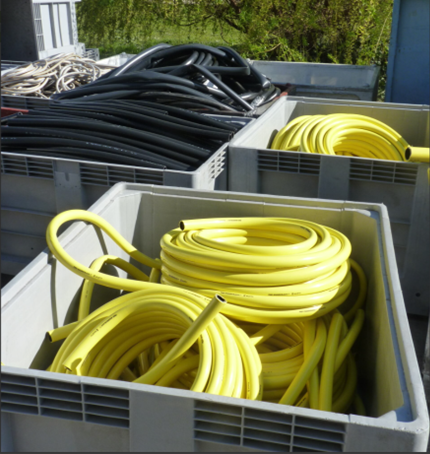 Our goal: Develop a new range of hoses made from a minimum of 90% recycled plastic materials.
Currently, some ranges of our hoses are manufactured using 70% recycled materials.
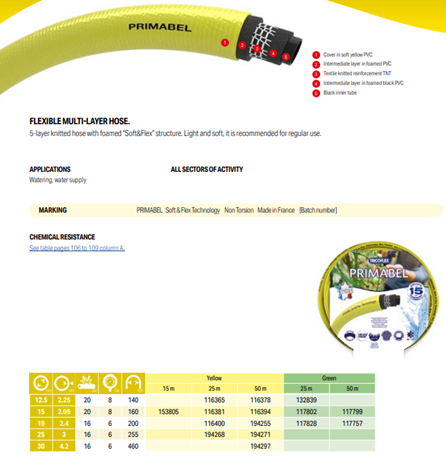 Our results
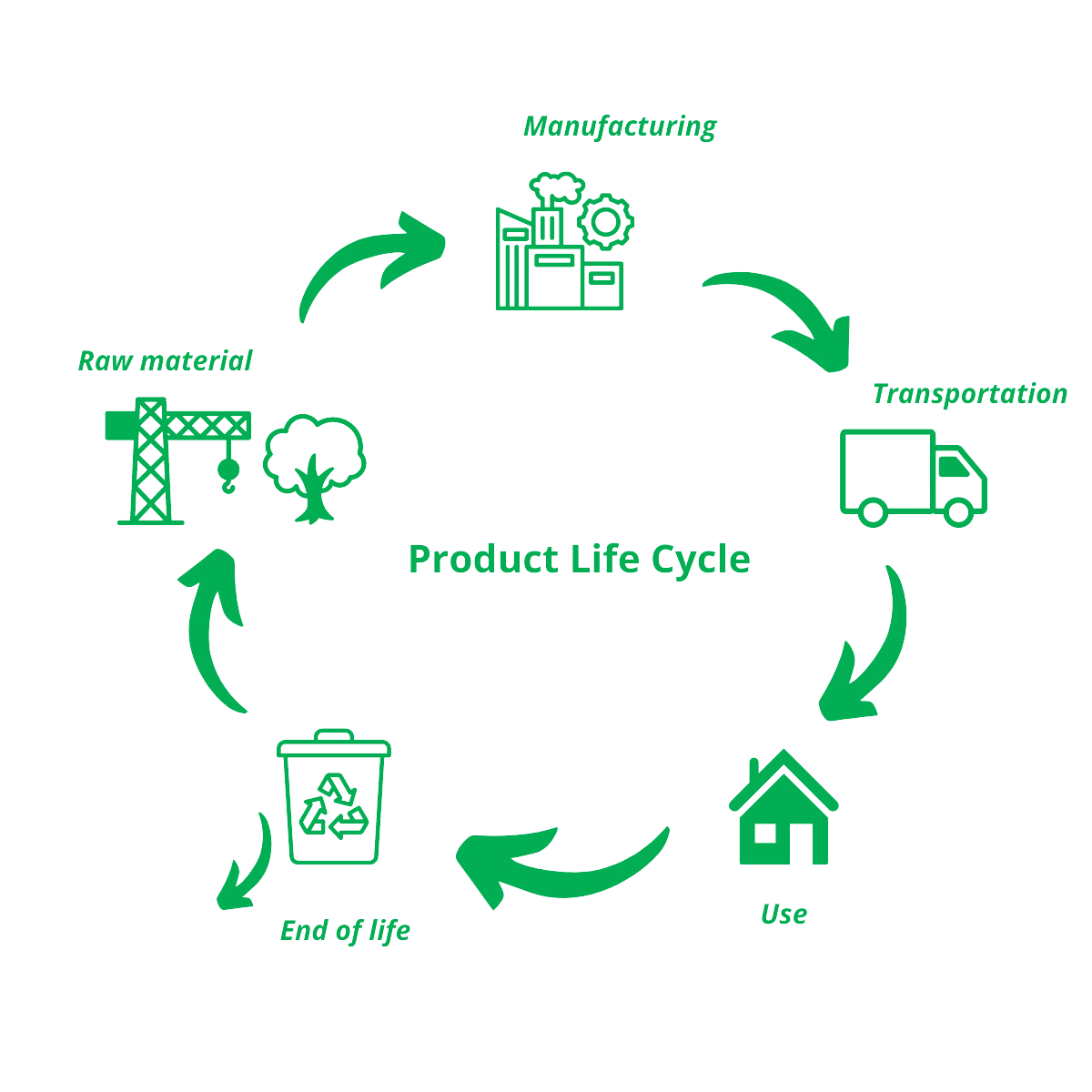 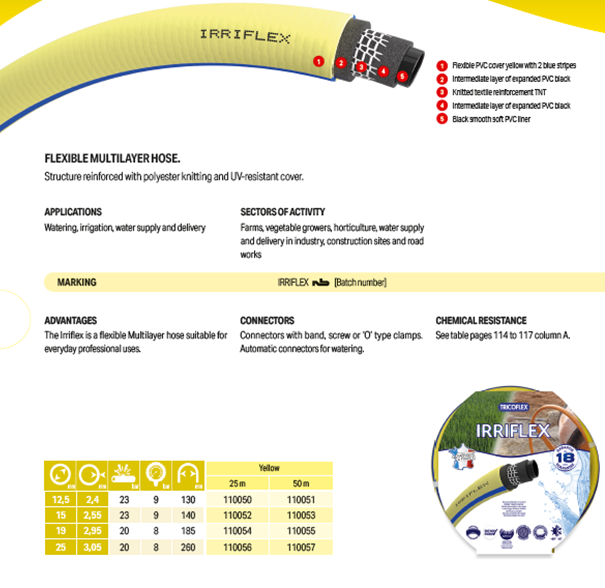 % recycled PVC YTD
% recycled PVC
% virgin PVC
We are constantly improving the quality of our recycled plastics to meet our goal.
Our Goals
Create sustainable and high-quality products from the start (eco conception).
Introduce a new water hose made of a minimum of 90% recycled plastic materials.
Go further in the recovery of external production scraps (post-industrial and later, of post-consumer scraps).
Keep using more recycled plastics and providing more environmentally friendly products.
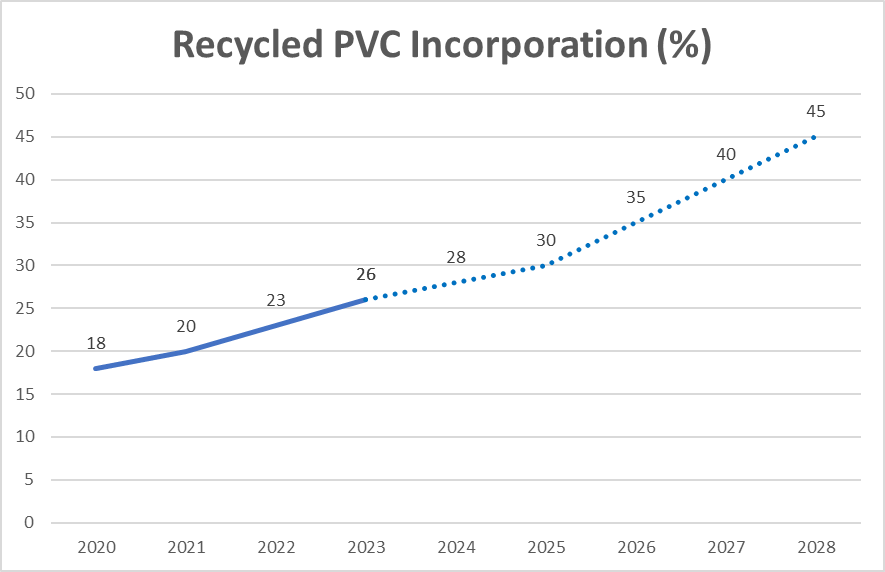 We aim to maintain our position as a key player in sustainable development and as an essential part of the circular economy.
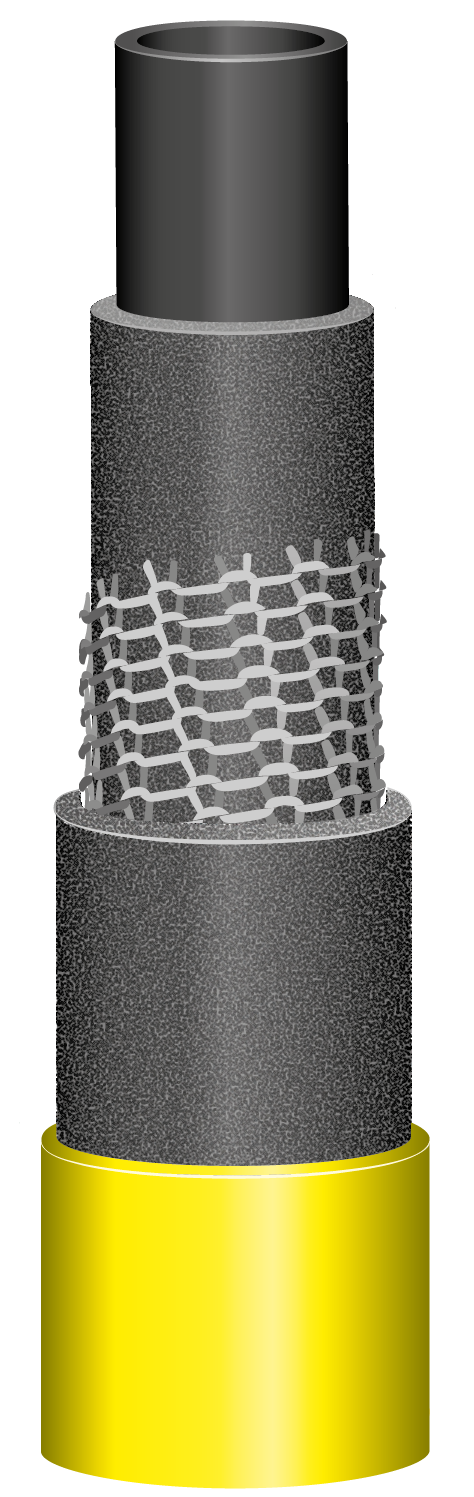 Introducing Tricoflex Sustainable range
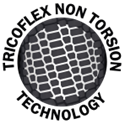 High durability and superior flexibility due to knitted reinforcement 
Tricoflex Non-Torsion Technology (TNT) employed to prevent any twisting under water 
Eco-friendly packaging minimised to just the essentials
No separate wrapping for each coil
Lightweight, condensed FSC cardboard tag
Scheduled release in the 2025  season
> 90% plastic recycled material
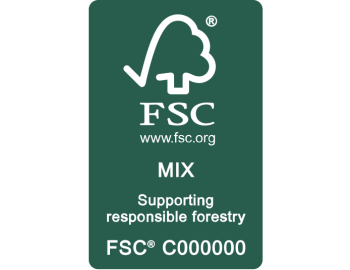 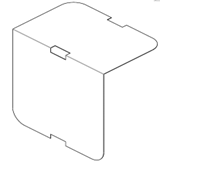 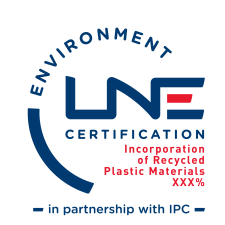 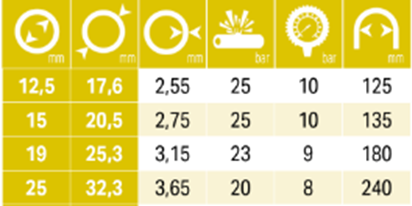 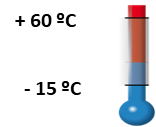